How to Complete a TrainingGrant Application in PRS
Go to the Program Reporting System (PRS)
https://secure.apps.nd.gov/doh/prs/Security/LoginForm/LoginForm?ReturnUrl=%2fdoh%2fprs%2f 

Add to Your Favorites
Step 1. Enter in Your Login ID and Password
Step 2. Click on “ Contractor Programs”
Step 3. Click on “Application”
Step 4. Click on the drop-down arrow and            select the earliest date listed. Click “Ok”
Step 5. See left side of the screen. Click on the             “Check Out Application” button.
Step 6. Complete the information in the                               application.
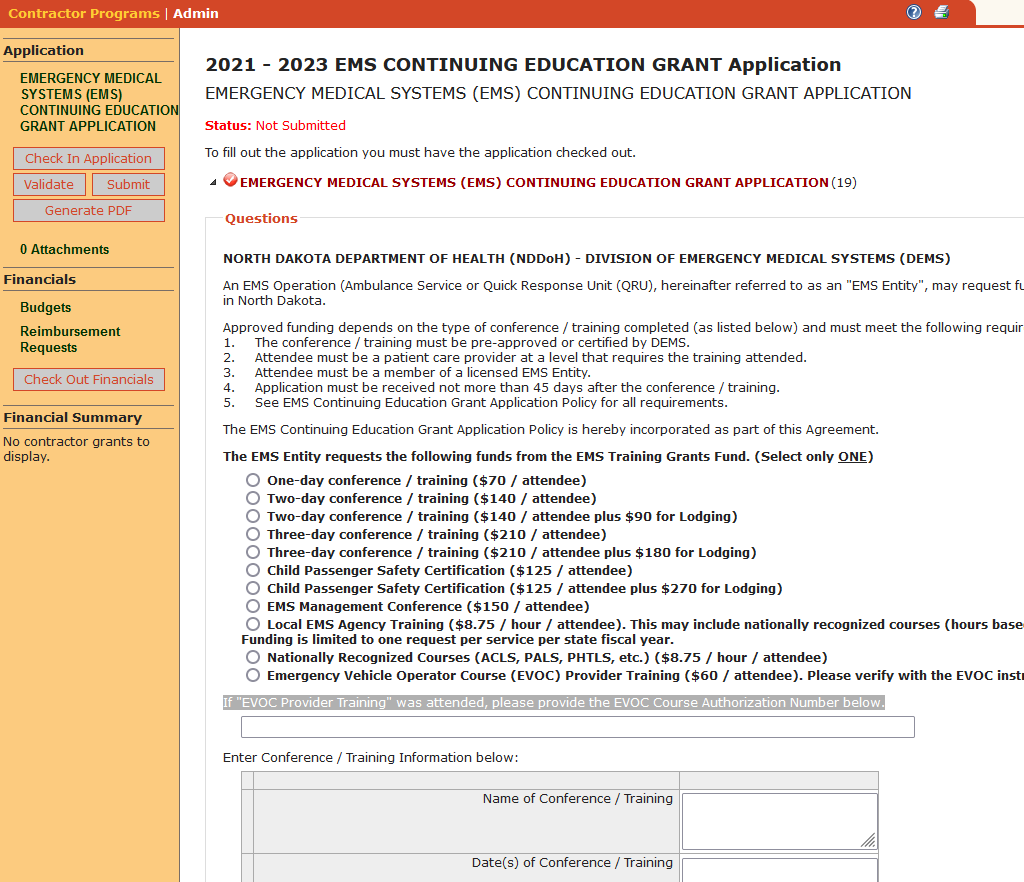 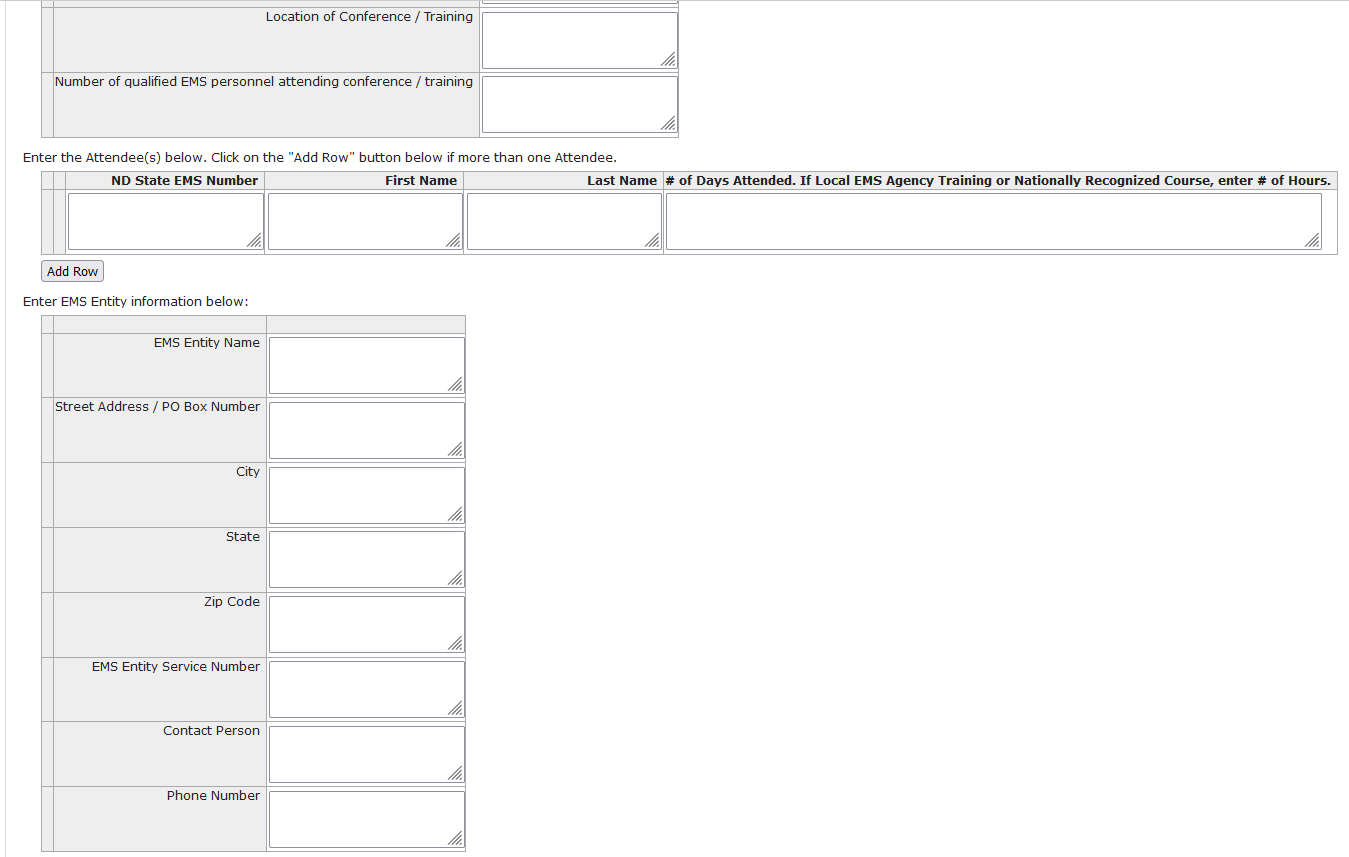 Step 7. Click the “Save” button on the bottom of                                    the page.
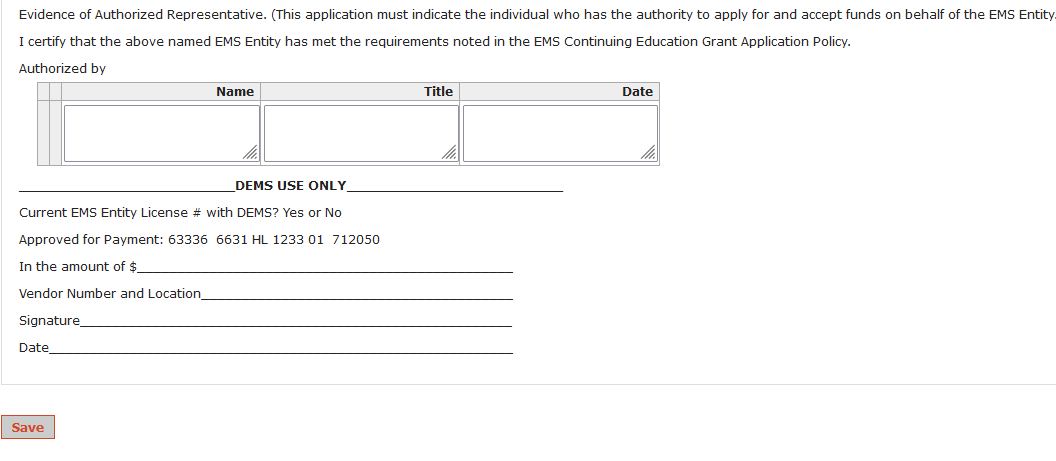 Step 8. If you need to attach a document, click          “Attachments” below “Generate PDF” button
Click on the “ Add Attachment” button.Click on the “ Browse…” button to locate the
document to attach.
Once you have located the document click on 
the document and click on the “Open” button  Click “OK” button.
If you have completed the application,      Click the “Save” button on the bottom of the page.
Step 9. See left side of the screen. Click on            the “Check in Application” button.
Step 10. See left side of the screen. Click on     the “Validate” button.
By clicking the “Validate” button the system will determine if there are any questions that are required to be answered. If no questions are shown, you are ready to submit the application.
Step 11.
Once you are ready to submit the application make sure that the “Check Out Application” button is displayed on the left side of the screen.
If the “Check In Application” button is displayed, click on the button.
When you are ready to submit the application, click on the “Submit” button.
Step 12. Click on the “Generate PDF” button                if you want a printout.
Note: A copy of the report is stored in PRS   
           and may be accessed at any time.

Step 13. Click on the “Log Out” link located 
                next to your name to exit PRS.
Questions?